Instructions
Delete this slide before you begin.
Materials needed:
Power Point Presentation + Computer + Projector
1 checklist/participant oregongoestocollege.org/resources
Supplies for chosen activities (see slides 6, 11 and 16)
Small prizes such as pencils, stickers or candy (optional)
Approximate time: 30 minutes (includes time for participant think-pair-shares and activities)
Instructions
Delete this slide before you begin.
This PowerPoint presentation walks through Oregon Goes To College’s It’s A Plan checklists for students (also useful for families and staff, as well).
There are notes below each slide that you can use as a basic script. Refer to any printed checklists that you provide the audience (or have them access it at oregongoestocollege.org/prepare).
Depending on your audience, you won’t need all of the talking points. Delete what you won’t need.
There are several activities to choose from on slides 6, 10 and 15. Choose what is appropriate for your audience.
College: It’s A Plan
WHAT STUDENTS CAN DO TO PREPARE
[Speaker Notes: Welcome!

Today we’re going to be talking about the steps that students need to take in order to be ready for education after high school and the ways that parents and educators can support them.

Oregon Goes To College offers free resources to help students, parents and educators prepare for education after high school and is a statewide initiative of Oregon GEAR UP, a federally-funded program that helps students prepare for and succeed in college. We will be walking through Oregon Goes To College’s checklist – you can find checklists for middle school through 12th grade on their website, oregongoestocollege.org.

The checklist is broken down into three sections: Achieve, Engage and Explore. We’ll cover the basics in this presentation – more details are available on the printed checklists as well as on the website.]
College = education after high school.
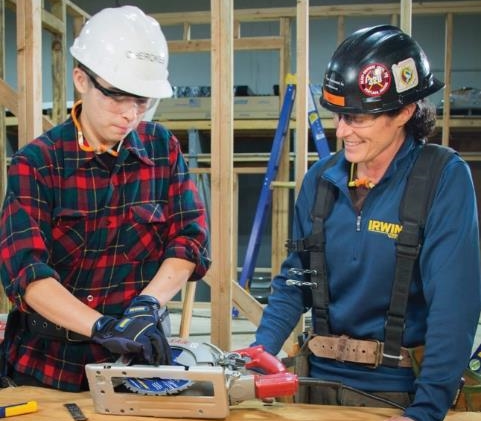 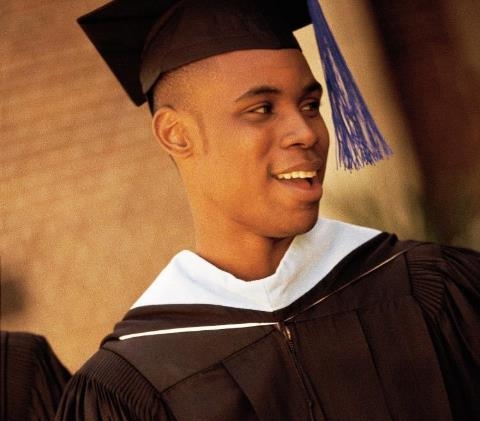 Oregon Tradeswomen, Inc./Dawn Jones Redstone
[Speaker Notes: A point of clarification before I get started: when I say the word ‘college’ I mean any type of education or training beyond high school. This could be a 1-year certificate program, a 4-year degree or anything in between.]

Achieve
FOCUS ON BEING SUCCESSFUL IN SCHOOL
[Speaker Notes: How to be successful in school.]
Activity
Add the prompt from your selected activity below.
[Speaker Notes: Choose from one of the following activities that is appropriate for your audience. Update the slide above.

Reflect and share. What is your favorite class in school? Why? 
Participants write a poem or rap about their favorite class & why they like it. Ask for volunteers to share out.
Reflect and share. What are your goals for the school year for classes, sports, or other activities?
Participants can draw a picture, write a poem or a few words and/or discuss with someone sitting near them.
3) 20 Questions. I’m thinking about….
The audience may ask 20 yes/no questions in order to guess the object/person/location etc. Make it specific to your school!
This activity focuses on the importance of asking questions and working as a team. As school gets more challenging, it’s important to ask friends, teachers, and other adults for support.
4) Get organized. 
Break participants into groups of no more than 10.
Round 1: Groups must organize themselves in a straight line alphabetical by first name from left-to-right. They may talk! When the group completes the task, they should sit in their line – make it a competition with the winning group receiving a small prize (be sure to confirm they are in alphabetical order!)
Round 2: WITHOUT TALKING, groups must organize themselves in a straight line in order of birthday (month and day) from left-to-right. When the group completes the task, they should sit in their line – make it a competition with the winning group receiving a small prize (be sure to confirm they are in correct order!)
Debrief: Spend a few minutes discussing with the group the importance of organization and communication in academic success. Ask the students: what was helpful in playing the game? What wasn’t?  What are some strategies that they use to stay organized?]
Do well in school.
[Speaker Notes: Academic preparation is the most important thing in being ready for college. Key tips:
Set and share goals/expectations. What do you want to accomplish and how will you get there?
Go to all of your classes – if you’re not in school, it’s hard to do well.
Build good habits – learn how to take notes, make outlines and do research.
Use a paper or digital planner or calendar to keep track of assignments and deadlines.
Find a system that works for you to keep notes and papers organized like a binder or folders.
Practice good study habits. Determine the place that you study best (at home or at the library, for example). 
Read! Reading improves your focus, concentration, imagination and knowledge – in short, it makes you smarter!
Parents: Ask questions about your student’s teachers, classes, homework etc. Keep track of grades and reach out to teachers or the school if there are questions or concerns.]
Take the right classes.
[Speaker Notes: Make sure you’re on the right track to graduate from high school and go on to college.
Take advanced or honors classes.
Take a foreign or world language – Oregon public universities require two years of the same foreign/world language.
Take math all four years of high school.
Explore the opportunity to earn college credit in high school.
Parents: Talk to school staff to make sure your student is on track.]
Prepare for college admission tests.
[Speaker Notes: Some colleges require or accept the SAT or ACT. At this point, no college in Oregon requires tests for admission.
JUNIOR FALL: Take the PSAT/NSMQT to qualify for scholarships.
JUNIOR FALL: Take free practice tests and learn helpful tips for the SAT or ACT.
JUNIOR SPRING: Sign up for and take the SAT or ACT.
SENIOR FALL: Sign up for and take the SAT or ACT if you haven’t yet or want to re-take it.]

Engage
CHOOSE POSITIVE PEOPLE & ACIVITIES
[Speaker Notes: Pursue out-of-school activities and hang out with the right people.]
Activity
Add the prompt from your selected activity below.
[Speaker Notes: Choose from one of the following activities that is appropriate for your audience. Update the slide above.

Reflect and share. What is one new activity you want to try?
Participants can draw a picture and/or discuss with someone sitting near them.
Reflect and share. Who is your favorite adult at the school? Why?
Participants can draw a picture, write a poem or a few words and/or discuss with someone sitting near them.
3) 1 minute challenge. With a partner, write down as many ways as you can think of to stay physically and mentally healthy in one minute.
Have participants share out examples.
4) Follow the leader. 
Arrange participants in a circle. One person (the guesser) leaves the room for a minute while the group chooses who will be the leader. The leader will begin a doing some type of movement (clapping, waving, etc.) that everyone else in the group must follow. The leader changes their movements as often as they would like. The guesser comes back in and stands in the middle of the circle, attempting to guess who the leader is. Give the guesser 3 tries.
Depending on the size of the group, you can also ask for a smaller set of volunteers to play.
Debrief the game by discussing what it means to be a leader or a follower and when each role can be both positive or negative.
4) M]
Get involved.
[Speaker Notes: Try something new!
Get involved in school activities – club, sport, student government.
Volunteer!
Make a plan for the summer – volunteer, get a job, or find a summer program.]
Spend time with good people.
[Speaker Notes: Choose to hang out with friends that have positive goals and interests.
Find a trusted adult (parent, teacher, coach, religious leader, older student) that you can trust and talk to.
Parents: Get to know your student’s friends and their parents.]
Make good choices.
[Speaker Notes: Practice healthy, safe, and kind behaviors.
Take care of your physical and mental health. Exercise, eat healthy, and get enough sleep.
Be safe online and on your phone.
Avoid risky behaviors like drinking, drugs, and having unprotected sex.
Be kind; treat others with respect.]

Explore
LEARN ABOUT OPTIONS FOR YOUR FUTURE
[Speaker Notes: Start getting to know colleges.]
Activity
Add the prompt from your selected activity below.
[Speaker Notes: Choose from one of the following activities that is appropriate for your audience. Update the slide above.

1) Reflect and share. Describe your perfect college. Small or large? In the city or in a small town? What kinds of activities would you be able to do there?
Participants can draw a picture and/or discuss with someone sitting near them.
2) Reflect and share. What career are you interested in? What education will you need for that career?
Participants can draw a picture, write a poem or a few words, and/or discuss with someone sitting near them.
3) 1 minute challenge. When I say “GO” you will have one minute to write down as many different colleges you can think of. 
Participants can work separately or together.
When time is up, have participants raise their hands (and keep them raised) if they have more than 5, more than 10, etc. until you determine the team with the most colleges. You can give a small prize to the winners.
This exercise is to help participants think about the vast number of different colleges that are available to students – in Oregon and across the country.
4) Career charades. Can you guess the career?
Choose a volunteer or volunteers to be the first one to draw a piece of paper with a career name written on it. They must act it out without speaking. The first person to guess gets a prize. Repeat for as long as you would like to play the game.
The point of the game is to encourage students to think about a wide variety of careers they might be interested in.]
Explore college and career options.
[Speaker Notes: Explore different occupations that match your interests.
Think about what you might want in a college.
Make a list of colleges and universities that interest you.
Visit a college campus on a field trip with your school or your family to get a feel for what college is like.]
Learn about paying for college.
Photo: Flickr/Sal Falko
[Speaker Notes: College is affordable. Financial aid (grants, loans, scholarships, work-study) can help.
Set up a college savings account and contribute to it regularly.
Search and apply for scholarships.]
Get organized and get help.
[Speaker Notes: Use Oregon Goes To College’s checklists and templates to stay organized. Visit their website for a ton of information and resources.
Create a file of important documents and list of activities. Include copies of report cards and lists of awards and honors. This will come in handy when apply for college and scholarships!
Create and use a professional e-mail for all college-related activities.
Connect with a counselor, teacher, mentor, or other program in your school or community.]
[Speaker Notes: As a final reminder, if you lose the printed checklist or just want to get a jump on what’s next, checklists for students and parents are available (with helpful links) on oregongoestocollege.org/prepare. As a school, we will be helping remind students and parents as well to make sure everyone is on track.]